Deep Calls to Deep
Freedom Apostolic Resources
www.freedomtrust.org.uk/AR
www.freedomarc.wordpress.com
mike@freedomarc.org
Deep Calls to Deep
“If you live cautiously, your friends will call you wise. You just won’t move many mountains.” – Bill Johnson
We are going on a wild adventure in faith spelt RISK
Deep Calls to Deep
Yoked to Jesus
He sets the direction
We go where He goes
We may not know where that is just like Abraham – heavenly city
We have to be prepared to leave the old behind to follow the cloud
Deep Calls to Deep
Psa 42:7 Deep calls to deep at the sound of Your waterfalls;
What is the sound?
Where is the waterfall?
What is the deep?
Rev 1:15 His voice was like the sound of many waters.
Deep Calls to Deep
This sound, has a vibration, a frequency, a symbol and a formula it has colour and fragrance and is being released from heaven
This sound is drawing people to their heavenly home into new heavenly alignments into new levels of heavenly authority
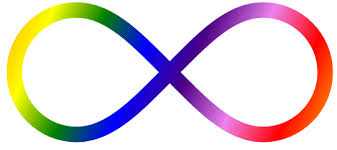 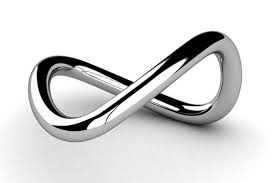 I
G
MAN
LION
EAGLE
OX
Deep Calls to Deep
Prophetic Timetable Perspective
1975 Prophetic call Bob Jones Billion fold harvest
Generation to respond
Prophetic & Apostolic order released and failed to equip the people to engage heaven
Deep Calls to Deep
Amazing stewards and miracle workers
Failed to equip the people
Built Moses ministries rather than Joshua ministries
Mediators created dependent people
Deep Calls to Deep
Wandering in the wilderness not preparing to mentor the harvest into their supernatural inheritance
Focus of the youth for the harvest 
Joshua generation that should have been the focus
Joshua Caleb 80+
18-59 united generation they were going to lead into their inheritance
Deep Calls to Deep
Establishing ARC’s, Habitations of God, gardens of God, cities of refuge, Embassies of heaven on earth
Living in the overlap of heaven and earth
Living under the higher spiritual authority and laws of heaven
Deep Calls to Deep
Moses Generation built mountains of ministry under the cloud of anointing rather then equip people to engage God in the cloud. 
Covering ministries rather than foundational floors to build living stones into their destinies
Prophetic Timetable
Acts 2  Wine, Fire, Wind
Early Rain – Latter Rain
Former Glory – Latter Glory
Wine 1993/4  all caused church warfare
Fire Pensacola 1995 Flickers
Wind Lakeland 2008 Breeze
LAST DAY
FINAL HARVEST
AGE
TO
COME
Heb 12:27    SHAKING OF WORLD SYSTEMS
WIND
Gen 41     HARVEST OF                 	 LABOURERS
ISA 2:2
1 Peter 4:17   JUDGMENT OF GOD’S HOUSEHOLD
FIRE
Matt 13	GATHERING & REMOVING STUMBLING BLOCKSReleasing Joshua Generation
Fatherhood, Sonship, Royal Identity         A CALL TO INTIMACY             Habitation of God                          Song Solomon 8:6
WINE
DAY OF RESURRECTION& JUDGMENT
Increasing shaking of world systems
LAST DAY
Day of Resurrection & Judgment 
John 6:40      John:12:48
Increasing world darkness but Church light
Increasing manifestations of glory, signs & wonders
Persecution
Mountain of the House of the Lord
Raised up Isa 2:2
Wealth transfer
Raising a Joshua Generation
The Call
to
Intimacy
& Love


Song of Solomon8:6-7
Gathering
of
Stumbling
Blocks
Refiners
Fire

Matt 13:41
Isa 6:1-8
Judgment
of the household of God
Separation
of wheat & tares 
Matt 13:40
1 Peter 4:17
Harvest of Harvesters
Years of blessing



Gen 41:47-49
Storm Judgment on the World systems


Heb 12:25-29
Final Harvest
Final Separation
Wheat & Tares

Gen 41:57
Age to come
New Heavens & New Earth Eternity
2 Peter 3:10-13 1 Cor 15:23-28
Isa 60:1-22, Numbers 14:21
Acts 3:21 Restoration of all
Increasing no’s regional apostolic centres
JESUS RETURNS
1 Cor 15:51-54, 1 Thes 4:14-17
Increasing diminishing of 5 fold ministry gifts
Increasing manifestation of Matt 6:33 people
Deep Calls to Deep
Ministry mandate to reflect the 4 faces of God on earth
New order Lion, Ox, Eagle, Man
Priestly, Kingly, Apostolic, Prophetic
Vision 2008 mountain 
Battle for church kingdom government
Prayer
Ministry
Praise
PASTORAL
Prophetic
Deep Calls to Deep
Pastoral earthly verses Apostolic heavenly. 
Battle is still raging to establish a shadow that reflects the heavenly government of God on earth so God can occupy that shadow with living stones.
Host the People of God or the God of the people
Ministry Structure of Church
New alignment with 4 faces of God symbol, sound, frequency and shape of heaven
Apostolic
Priestly
Ministry
Prophetic
Kingly
Bench of 3 
Father Son Spirit
East GateLion Kingly
North GateMan Priestly
Heavenlies
Earth
West GateEagle Apostolic
South GateOx Prophetic
Bench of 3 
 Spirit Soul Body
Church, City, Region, Nation
Deep Calls to Deep
Invitation to come deeper into Him
3 levels intimacy
Deeper baptism into the Father, Son and Spirit
Deep Calls to Deep
Deeper into the river of life to engage the Spirit – source of life
Deeper into the Fire stones to engage Jesus
Revelation kingdom governmental protocols, 12 Laws, Court Fathers, 12 High Chancellors Houses
Deep Calls to Deep
Deeper into the Fathers Heart 
Cultivate, brood, incubate - Desire 
To see as it WAS in the beginning to manifest into the IS to transform what WILL be
Works & will to ways and heart
Call to sonship
Deep Calls to Deep
Rom 8:19 For the anxious longing of the creation waits eagerly for the revealing of the sons of God. 21 that the creation itself also will be set free from its slavery to corruption into the freedom of the glory of the children of God.
North 
Man
Priest
HEI
Tabernacle
Holy of Holies
Arc of God
West 
Eagle
Apostle
VAV
East 
Lion
King
YOD
South 
Ox
Prophet
HEI
Deep Calls to Deep
God is raising up a new order in the kingdom
Order of Melchizedec – no geaneology
Old order 5 fold ministries is coming to an end
Transition from the Moses generation to the Joshua generation
Joshua generation were forerunners who mentored the next generation into their inheritance
Deep Calls to Deep
We are called to be part of, raise up and release a Joshua Generation
We are called to be forerunners
We are called to embrace progressive revelation of God’s kingdom
We are called to leave the old religious institutional ways and embrace new kingdom ways
Deep Calls to Deep
What sort of people do we need to be to fulfil our destiny?
Joshua Generation people those with a different spirit – 40 characteristics
Apostolic people willing to go first
Jesus Centred, Creation lovers
Pioneers, Adventurers, Leaders Disciplers etc
Deep Calls to Deep
Colossians 3:1-2 Therefore if you have been raised up with Christ, keep seeking the things above, where Christ is, seated at the right hand of God. Set your mind on the things above, not on the things that are on earth.
This represents the key revelatory principle in the NEW ways
Deep Calls to Deep
God is raising up a Joshua Generation of leaders, mentors, disciplers who will be committed to leading and equipping the next generation in a supernatural lifestyle.
To freely give what we have freely received. To be blessed to be a blessing.
Deep Calls to Deep
It is about getting alongside people to equip and mentor them in a supernatural lifestyle
Willing to be got alongside of
Willing to go deeper with God
Willing to experience new things
Willing to understand new truth
Willing to pursue new ways
Willing to pass that on to others
Deep Calls to Deep
What is a supernatural lifestyle
Being like Jesus and more
John 14:12 Truly, truly, I say to you, he who believes in Me, the works that I do, he will do also; and greater works than these he will do; because I go to the Father. 
John 3:13 And yet no one has ever gone up to heaven, but there is One Who has come down from heaven—the Son of Man [Himself], Who is (dwells, has His home) in heaven.
Deep Calls to Deep
A supernatural lifestyle 
Doing the earthly and heavenly works of Jesus 
The way Jesus did it in a full intimate love relationship with the Father being able to see, hear, know and do His will.
Deep Calls to Deep
John 3:13 And yet no one has ever gone up to heaven, but there is One Who has come down from heaven—the Son of Man [Himself], Who is (dwells, has His home) in heaven.
John 5:19 Therefore Jesus answered and was saying to them, “Truly, truly, I say to you, the Son can do nothing of Himself, unless it is something He sees the Father doing; for whatever the Father does, these things the Son also does in like manner.
Deep Calls to Deep
Living in heaven and earth simultaneously 
Being a home for God and a gateway of heaven on earth
That is the only way it can be done legitimately
God is looking for those who want to be on this adventure of discovery
Deep Calls to Deep
What are the new things?
New governmental structure patterned after heaven
Both for the corporate and the individual
Body, Soul and Spirit in wholeness connected to heaven flowing from inside out
New revelations and understanding of how to expand kingdom, subdue and rule
Deep Calls to Deep
New ways of ministry - experiential
New ways of teaching - experiential
New ways of prayer - experiential
New ways of interceding - experiential
New more effective ways of kingdom administration 
New ways  of partnering with the angelic realm – ministering servants
Deep Calls to Deep
New ways are about maturity
Moses did miracles, parted red sea, food just appeared, clothes never wore out, pillar cloud & fire - children
Joshua - people miracles, parted Jordan, Jericho fall, sow & reap
Jesus disciples – multiply food, do miracles, produce provision etc.
Deep Calls to Deep
New ways of being salt and light
New ways of being agents of change in history, society and culture
Are we influenced or influencers?
New ways to bring transformation to our communities
Establishing all things in heaven first so they can be manifested on earth
Deep Calls to Deep
Compare the old and new
Prayer from earth asking for God's help from heaven - God hears us from a distance.
Isaiah 64:1 Oh, that You would rend the heavens and come down,
Isaiah 64:4 For from days of old they have not heard or perceived by ear, Nor has the eye seen a God besides You, Who acts in behalf of the one who waits for Him.
Deep Calls to Deep
God has come down and He has rent the heavens
He has gone back up into heavens and opened up the veil for us to come.
Rev 4:1 After these things I looked, and behold, a door standing open in heaven, and the first voice which I had heard, like the sound of a trumpet speaking with me, said, “Come up here, and I will show you what must take place after these things.”
Deep Calls to Deep
Old - access to holy places and holy things of God is limited to only some special people – mediator priest
New access open to all of us
Old way of seeking God’s help pray from earth and hope He hears you
New way come to meet Him face to face
Deep Calls to Deep
Heb 4:14 Therefore, since we have a great high priest who has passed through the heavens, Jesus the Son of God..16 Therefore let us draw near with confidence to the throne of grace, so that we may receive mercy and find grace to help in time of need.
Deep Calls to Deep
Old ways like the wilderness expecting God to do it for us from heaven
New ways God has given us responsibility to be coheirs, partners in heaven operating as lords, kings and sons. 
Your Kingdom come on earth as it is in heaven old way thinking God administers from His throne we just obey here
New way thinking we are given thrones to administer from in heaven.
Deep Calls to Deep
Old ways like being children where the parent does many things for and on behalf of the child
But there comes a time when children become responsible adults
God is withdrawing His support for old 
As this happens if we don't embrace the new the old will slowly stop being effective.
Deep Calls to Deep
God wants us to grow up to become mature
He is starting to withdraw from doing everything for us to enable us to become adults
He wants to manifest His mature sons on the earth
To fulfil their destinies
Deep Calls to Deep
Why can’t I keep the old ways?
2.5 tribes did but there is no record of them and no evidence that the old ways continued to work for them
We can all desire the simplicity of childhood with few responsibilities
We are called to grow up we can’t just keep drinking milk if we want to be true sons
Deep Calls to Deep
There is coming another sound of a mighty rushing wind that will be  a sound that is on a higher frequency. 
This sound will be like when I hovered and vibrated over the matter and space and caused cohesion to take place.
Deep Calls to Deep
This sound will be vibrating at a frequency that will shake the very particles of your beings. 
You will be shaken from the central core of your physical and spiritual structure and you will be transformed by this new and infinitely more powerful Pentecost.
Deep Calls to Deep
There will be a new order of being established restored to My original specification. Living beings containing the very essence of I am will take transformational order. 
Creation itself will be shaken violently as I come closer and the spiritual and the natural orders once again overlap.
Deep Calls to Deep
I am releasing the sound frequency that is calling deep to deep and many are being drawn into position being made ready for the great vibrational wind that is coming.
For the new order to be established the old order must fall away and die. Those who cling to the old will die along with it just as Moses and his disobedient faithless generation died in the wilderness.
Deep Calls to Deep
Son I am giving this warning again because many are not heeding My wooing. 
I am releasing the harbingers I will remove the stumbling blocks and obstacles. 
Lawlessness will be removed from My kingdom there is no room for discord.
Deep Calls to Deep
You must prepare and be ready as the sound of the mighty rushing wind that will shake the created order will destroy as well as transform. The frequency of the created order itself will be changed by the power of My voice. 
Use this warning to shake people out of their complacency and call for a heavenly and earthy alignment.
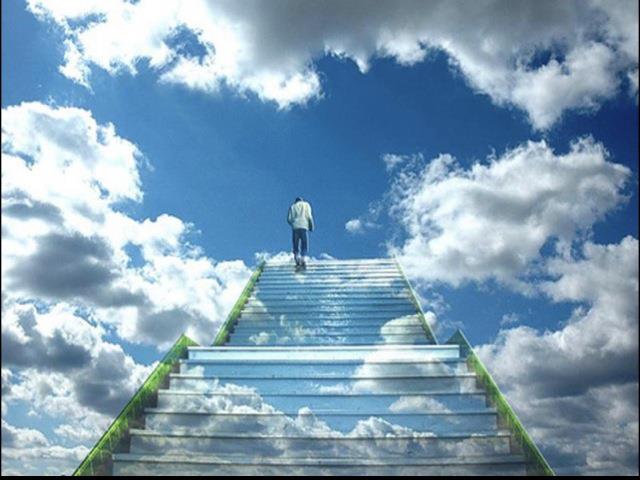 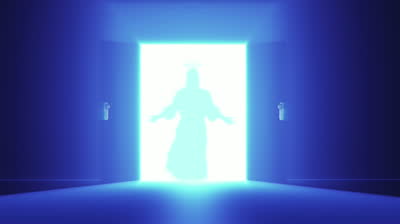 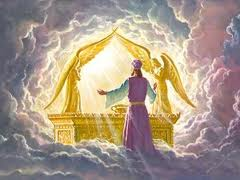 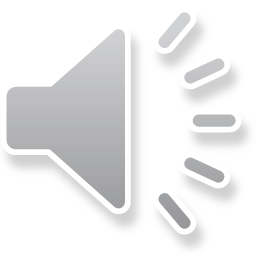 Deep Calls to Deep
Freedom Apostolic Resources
www.freedomtrust.org.uk/AR
www.freedomarc.wordpress.com
mike@freedomarc.org